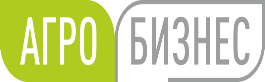 ГКУ ПК «Центр развития агробизнеса»
«Преимущества объединения в сельскохозяйственные кооперативы». Основы законодательства о сельскохозяйственной кооперации, правила организации работы кооператива
Докладчик: 
Садышева Людмила Леонидовна специалист отдела ГКУ ПК «Цент развития агробизнеса»
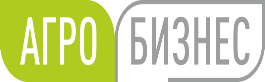 Нормативные документы
ГКУ ПК «Центр развития агробизнеса»
Федеральный закон от 08.12.1995 №193-ФЗ «О сельскохозяйственной кооперации» закон определяет правовые и экономические основы создания и деятельности сельскохозяйственных кооперативов и их союзов, составляющих систему сельскохозяйственной кооперации Российской Федерации

Федеральный закон от 24.07.2007 № 209-ФЗ «О развитии малого и среднего предпринимательства в Российской Федерации»

Федеральный закон от 19.06.1992 № 3085-1-ФЗ «О потребительской кооперации (потребительских обществах, их союзов) в Российской Федерации»

Федеральный закон от 29.12.2006 № 264-ФЗ «О развитии сельского хозяйства»
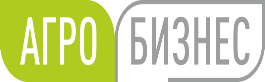 Основные понятия
ГКУ ПК «Центр развития агробизнеса»
Сельскохозяйственный кооператив - организация, созданная сельскохозяйственными товаропроизводителями и (или) ведущими личные подсобные хозяйства гражданами на основе добровольного членства для совместной производственной или хозяйственной деятельности, основанной на объединении их имущественных паевых взносов в целях удовлетворения материальных  потребностей членов кооператива 

Член кооператива - принимающее личное трудовое участие в деятельности производственного кооператива физическое лицо либо принимающее участие в хозяйственной деятельности потребительского кооператива физическое или юридическое лицо

Ассоциированный член кооператива - физическое или юридическое лицо, внесшее паевой взнос, по которому оно получает дивиденды, несущее риск убытков, связанных с деятельностью кооператива, в пределах стоимости своего паевого взноса и имеющее право голоса в кооперативе с учетом ограничений

Паевой взнос - имущественный взнос члена кооператива или ассоциированного члена кооператива в паевой фонд кооператива деньгами, земельными участками, земельными и имущественными долями либо иным имуществом или имущественными правами, имеющими денежную оценку. Паевой взнос члена кооператива может быть обязательным и дополнительным 

Неделимый фонд кооператива - часть имущества кооператива, не подлежащая в период существования кооператива разделу на паи членов кооператива и ассоциированных членов кооператива или выплате при прекращении ими членства в кооперативе и используемая на цели, определенные уставом кооператива
Преимущества создания кооператива
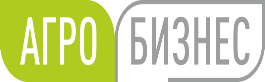 ГКУ ПК «Центр развития агробизнеса»
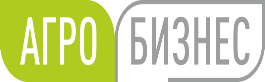 ГКУ ПК «Центр развития агробизнеса»
Федеральный закон от 08.12.1995 «193-ФЗ «О сельскохозяйственной кооперации» Потребительские кооперативы (далее – СПОК)
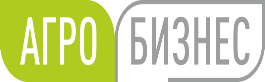 ГКУ ПК «Центр развития агробизнеса»
Федеральный закон от 08.12.1995 193-ФЗ «О сельскохозяйственной кооперации»
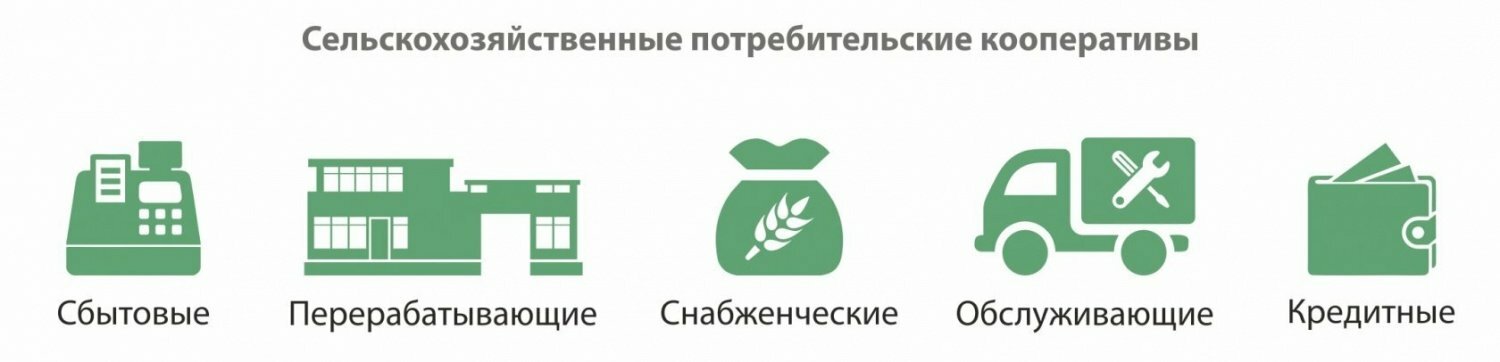 Сбытовые (торговые) кооперативы осуществляют продажу продукции, хранение, сортировку, сушку, мойку, расфасовку, упаковку и транспортировку, заключают сделки, проводят изучение рынка сбыта, организуют рекламу указанной продукции. Приобретает в свою собственность у своих членов произведенную ими сельскохозяйственную продукцию, формирует из нее более крупные партии и реализует их третьим лицам (пример: сбор у членов- ЛПХ яблок и продажа их в торговую сеть)
Перерабатывающие кооперативы приобретают в свою собственность у своих членов произведенную ими сельскохозяйственную продукцию, перерабатывает ее в другой вид товара в его третьим лицам (пример: скупка у членов молока, переработка его в масло, продажа масла на рынке) 
Снабженческие кооперативы образуются в целях закупки и продажи средств производства, удобрений, известковых материалов, кормов, нефтепродуктов, оборудования, запасных частей, пестицидов, гербицидов, а также в целях закупки любых других товаров, необходимых для производства сельскохозяйственной продукции; поставки семян, молодняка скота и птицы; производства сырья и материалов и поставки их сельскохозяйственным товаропроизводителям
Обслуживающие кооперативы осуществляют механизированные, агрохимические, мелиоративные, транспортные, работы и услуги. Оказывают своим членам услуги (пример: кооператив имеет в собственности трактор и оказывает платные услуги по вспашке земли)
Растениеводческие и животноводческие кооперативы образуются для оказания комплекса услуг по производству, переработке и сбыту продукции растениеводства и животноводства
Кредитные кооперативы создаются в целях организации финансовой взаимопомощи членов кредитных кооперативов и ассоциированных членов кредитных кооперативов
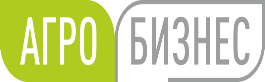 ГКУ ПК «Центр развития агробизнеса»
Федеральный закон от 08.12.1995 «193-ФЗ «О сельскохозяйственной кооперации»
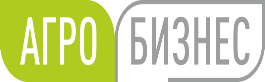 Порядок образования кооператива
ГКУ ПК «Центр развития агробизнеса»
1. Граждане и юридические лица, изъявившие желание создать кооператив, формируют организационный комитет, в обязанности которого входят:
2. Организационный комитет вправе установить размеры вступительных членских взносов в целях покрытия организационных расходов по образованию кооператива с отчетом об их использовании на общем собрании членов кооператива.
3. Общее организационное собрание членов кооператива.
Все решения, принятые собранием, должны оформляется протоколом в соответствии с предъявляемыми к нему требованиями (п.3 ст. 181.2 Гражданского кодекса Российской Федерации)
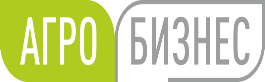 Структура органов управления кооперативом
ГКУ ПК «Центр развития агробизнеса»
Управление кооперативом осуществляют: 

Общее собрание членов кооператива. Общее собрание членов кооператива является высшим органом управления кооперативом и полномочно решать любые вопросы, касающиеся деятельности кооператива, в том числе отменять или подтверждать решения правления и (или) председателя кооператива и наблюдательного совета кооператива. Первое общее собрание членов кооператива созывается не позднее чем через три месяца после государственной регистрации кооператива. Кооператив не ранее чем через два месяца и не позднее чем через четыре месяца после окончания финансового года обязан проводить годовое общее собрание членов кооператива. Обязанность по созыву годового и внеочередного общих собраний членов кооператива осуществляет правление кооператива
 Правление кооператива и (или) председатель кооператива. Исполнительными органами кооператива являются председатель кооператива и правление кооператива. В случае, если число членов кооператива менее чем 25, уставом кооператива может быть предусмотрено избрание только председателя кооператива и его заместителя. Председатель кооператива, правление кооператива избираются общим собранием членов кооператива на срок не более чем пять лет. Председатель кооператива является членом правления кооператива и возглавляет его. Председатель кооператива представляет кооператив в органах государственной власти, органах местного самоуправления и организациях, распоряжается в соответствии с уставом кооператива имуществом кооператива, заключает договоры и выдает доверенности, открывает счета кооператива в банках и других кредитных организациях, осуществляет прием и увольнение работников кооператива, организует их работу, издает обязательные для исполнения членами кооператива и работниками кооператива приказы и распоряжения, организует выполнение решений общего собрания членов кооператива и наблюдательного совета кооператива
Наблюдательный совет кооператива (в потребительском кооперативе в обязательном порядке). Наблюдательный совет кооператива состоит не менее чем из трех человек, избираемых общим собранием из числа членов кооператива. Порядок принятия решений наблюдательным советом устанавливается уставом кооператива. Член наблюдательного совета кооператива не может одновременно быть членом правления кооператива либо председателем кооператива. Заседания наблюдательного совета кооператива проводятся не реже одного раза в три месяца и оформляются протоколом. Наблюдательный совет кооператива осуществляет контроль за деятельностью правления кооператива, председателя кооператива, проводит ревизию деятельности кооператива.
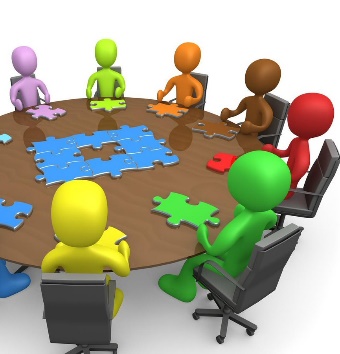 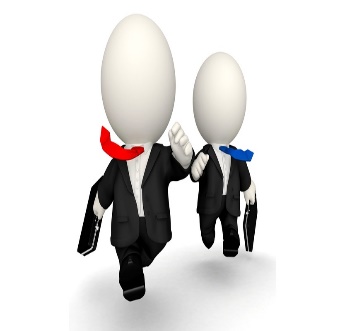 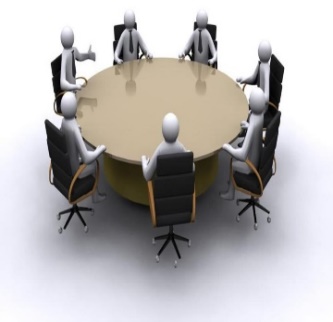 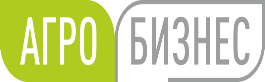 Регистрация СПОК
ГКУ ПК «Центр развития агробизнеса»
СПОК регистрируется в территориальных органах Федеральной Налоговой Службы России (далее-ФНС) документы подаются в регистрирующий орган по месту нахождения кооператива (перечень документов определен в ст.12 федерального закона «О государственной регистрации юридических лиц о 08.08.2001 №129-ФЗ)
	1. Оплатить  госпошлину 
(размер госпошлины за регистрацию потребительского кооператива при создании составляет 4 000 руб. согласно п п. 1 п. 1 ст. 333.33 Налогового кодекса Российской Федерации. При подаче документов в электронном виде, в том числе через нотариуса или МФЦ, пошлина за регистрацию не уплачивается)
	2. Подготовить документы: решение (протокол) общего собрания о создании СПОК, устав (в 2-х экземплярах) прошитый и заверенный председателем
	3. Заявление о государственной регистрации юридического лица по форме N P11001 
Рекомендуется приложить к комплекту документ, подтверждающий адрес место нахождения кооператива (свидетельство о праве собственности, договор аренды)
                   Срок регистрации составляет не более чем три рабочих дня со дня представления документов
ФНС выдает: лист записи ЕГРЮЛ (единый государственный реестр юридических лиц), устав с отметкой о регистрации, свидетельство о постановке.

        Кооператив считается созданным с момента его государственной регистрации
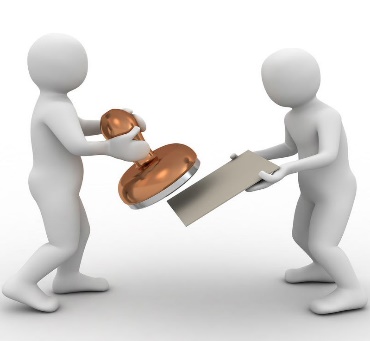 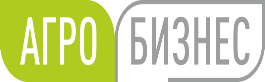 ГКУ ПК «Центр развития агробизнеса»
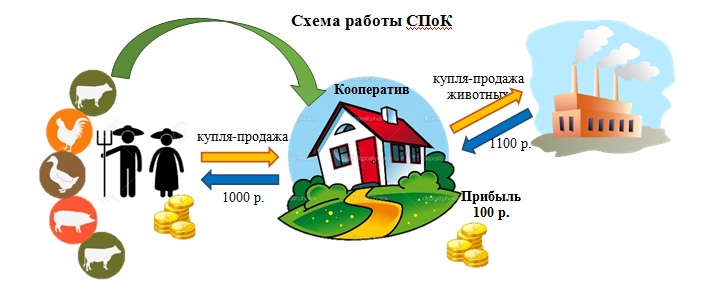 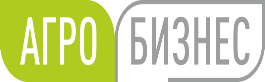 Предоставления субсидий на возмещение части затрат сельскохозяйственным кооперативам на развитие материально-технической базы и закуп сельскохозяйственной продукции у членов кооператива № 412-п от 01.07.2024 (далее –Порядок). Электронный отбор
ГКУ ПК «Центр развития агробизнеса»
Сельскохозяйственный потребительский кооператив (далее – СПОК) -  юридическое лицо, являющееся субъектом малого и среднего предпринимательства, зарегистрированное на сельской территории или на территории сельской агломерации, осуществляющее деятельность по заготовке, хранению, подработке, переработке, сортировке, убою, первичной переработке, охлаждению, подготовке к реализации, транспортировке и реализации сельскохозяйственной продукции, дикорастущих пищевых ресурсов, а также продуктов переработки указанной продукции, объединяющее не менее 5 граждан Российской Федерации и (или) 3 сельскохозяйственных товаропроизводителей (кроме ассоциированных членов).
Субсидия предоставляется кооперативам в целях возмещения части затрат, понесенных в текущем финансовом году:
приобретение имущества в целях последующей передачи (реализации) приобретенного имущества в собственность членов (кроме ассоциированных членов) указанного кооператива. (перечень такого имущества определяется Министерством сельского хозяйства Российской Федерации и указан в приложении 1 к Порядку 
приобретение крупного рогатого скота в целях замены крупного рогатого скота, больного или инфицированного лейкозом, принадлежащего членам (кроме ассоциированных членов) указанного кооператива на праве собственности
приобретение и последующим внесением в неделимый фонд сельскохозяйственной техники, специализированного автотранспорта, оборудования для организации хранения, переработки, упаковки, маркировки, транспортировки и реализации сельскохозяйственной продукции и мобильных торговых объектов для оказания услуг членам кооператива (перечень такой техники, транспорта, оборудования и объектов определяется приказом Министерства)
закупка сельскохозяйственной продукции (кроме мяса свиней и свиней на убой) и (или) дикорастущих пищевых ресурсов у членов кооператива (кроме ассоциированных членов) и (или) у граждан, ведущих личные подсобные хозяйства, не являющихся членами этого кооператива.
уплата лизинговых платежей за приобретенные в лизинг объекты для организации хранения, переработки, упаковки, маркировки и реализации сельскохозяйственной продукции, а также оборудование для их комплектации (перечень таких объектов и оборудования определяется приказом Министерства)
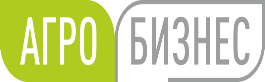 Предоставления субсидий на возмещение части затрат сельскохозяйственным кооперативам на развитие материально-технической базы и закуп сельскохозяйственной продукции у членов кооператива № 412-п  от 01.07.2024
ГКУ ПК «Центр развития агробизнеса»
Размер субсидии составляет:
возмещение части затрат, приобретение имущества в целях последующей передачи (реализации) приобретенного имущества в собственность членов (кроме ассоциированных членов)  - не более 50% затрат и не более 3 млн рублей на один кооператив
возмещение части затрат, приобретение крупного рогатого скота в целях замены крупного рогатого скота, больного или инфицированного лейкозом, принадлежащего членам (кроме ассоциированных членов) указанного кооператива на праве собственности, - не более 50% затрат и не более 10 млн рублей на один кооператив
возмещение части затрат, приобретение и последующим внесением в неделимый фонд сельскохозяйственной техники, специализированного автотранспорта, оборудования для организации хранения, переработки, упаковки, маркировки, транспортировки и реализации сельскохозяйственной продукции и мобильных торговых объектов для оказания услуг членам кооператива - не более 50% затрат и не более 10 млн рублей на один кооператив
возмещение части затрат, закупка сельскохозяйственной продукции (кроме мяса свиней и свиней на убой) и (или) дикорастущих пищевых ресурсов у членов кооператива (кроме ассоциированных членов) и (или) у граждан, ведущих личные подсобные хозяйства, не являющихся членами этого кооператива 
10% затрат - если выручка от реализации продукции, закупленной у членов кооператива по итогам отчетного бухгалтерского периода (квартала) текущего финансового года, за который предоставляется возмещение части затрат, составляет от 100 тыс. рублей до 5000 тыс. рублей включительно;
12% затрат - если выручка от реализации продукции, закупленной у членов кооператива по итогам отчетного бухгалтерского периода (квартала) текущего финансового года, за который предоставляется возмещение части затрат, составляет от 5001 тыс. рублей до 25000 тыс. рублей включительно;
15% затрат - если выручка от реализации продукции, закупленной у членов кооператива по итогам отчетного бухгалтерского периода (квартала) текущего финансового года, за который предоставляется возмещение части затрат, составляет более 25000 тыс. рублей;
возмещение части затрат, уплата лизинговых платежей за приобретенные в лизинг объекты для организации хранения, переработки, упаковки, маркировки и реализации сельскохозяйственной продукции, а также оборудование для их комплектации  - не более 20% затрат и не более 5 млн рублей на один кооператив.
Результатом предоставления субсидии является количество принятых членов кооператива - сельскохозяйственных товаропроизводителей в текущем финансовом году (не менее 5), единиц.
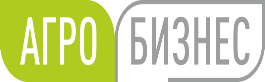 ПРЕДОСТАВЛЕНИЯ ГРАНТА "АГРОСТАРТАП"от 01.07.2024 N 412-п
ГКУ ПК «Центр развития агробизнеса»
Часть гранта "Агростартап", направляемая на формирование неделимого фонда сельскохозяйственного потребительского кооператива, не может быть менее 25 процентов и более 50 процентов общего размера гранта "Агростартап»
Срок использования средств указанным сельскохозяйственным потребительским кооперативом составляет не более 18 месяцев с даты получения средств от грантополучателя

Перечень имущества, приобретаемого сельскохозяйственным потребительским кооперативом с использованием части средств гранта "Агростартап", внесенных в неделимый фонд сельскохозяйственного потребительского кооператива

Часть средств гранта "Агростартап", внесенная получателем гранта "Агростартап" в неделимый фонд, может быть израсходована сельскохозяйственным потребительским кооперативом на:
тару деревянную, оборудование для измерений, изделия упаковочные пластмассовые, механические готовые, машины и оборудование, средства автотранспортные, прицепы и полуприцепы, мебель для торговли, соответствующие кодам Общероссийского классификатора продукции по видам экономической деятельности ОК 034-2014 (КПЕС 2008)
оборудование, приобретаемое сельскохозяйственным потребительским кооперативом в соответствии с приказом Министерства сельского хозяйства Российской Федерации от 18 ноября 2014 г. N 452 "Об утверждении Классификатора в области аквакультуры (рыбоводства)", с изменениями, внесенными приказами Министерства сельского хозяйства Российской Федерации от 29 июля 2020 г. N 430, от 30 июля 2021 г. N 530, по номенклатуре, определенной разделом 4 "Объекты рыбоводной инфраструктуры и иные объекты, используемые для осуществления аквакультуры (рыбоводства), а также специальные устройства и (или) технологии", за исключением группы кодов 04.01, 04.02, 04.06;
средства автоматизации, оборудование, материалы, конструкции, предназначенные для установки и функционирования сооружений, предназначенных для организации хранения, подработки и переработки сельскохозяйственной продукции.
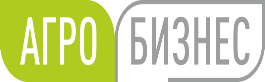 Постановление Правительства Пермского края от  21.09.2022 № 806 «Об утверждении Порядка  предоставления  грантов  на развитие  сельского            туризма» (в ред. от 20.04.2023 № 282-п)
ГКУ ПК «Центр развития агробизнеса»
Приобретение, строительство, модернизацию или реконструкцию средств размещения, в т.ч. модульных, используемых для осуществления деятельности по оказанию услуг в сфере сельского туризма, объектов туристского  показа, объектов развлекательной инфраструктуры сельского туризма, включая детские развлекательные комплексы, объектов проката
Подключение средств размещения, объектов туристской инфраструктуры к электрическим, водо-, газо-   и теплопроводным сетям, в т.ч. к автономным, канализационным сетям, обустройство автономных источников электро-,водо-, газо- и теплоснабжения 
Приобретение и монтаж туристского оборудования, снаряжения и инвентаря не бывшего в употреблении, детских развлекательных комплексов, специализированного транспорта, мебели и оборудования для оснащения средств размещения в соответствии с Общероссийским классификатором продукции по видам экономической деятельности (ОКПД 2) ОК 034-2014 (КПЕС 2008): 
Проведение работ по благоустройству территорий, прилегающих к средствам размещения, объекта туристского показа, объектам развлекательной инфраструктуры и объектам проката

К участию в конкурсном отборе на очередной финансовой год допускаются проекты
со сроком реализации, начинающимися в год получения гранта
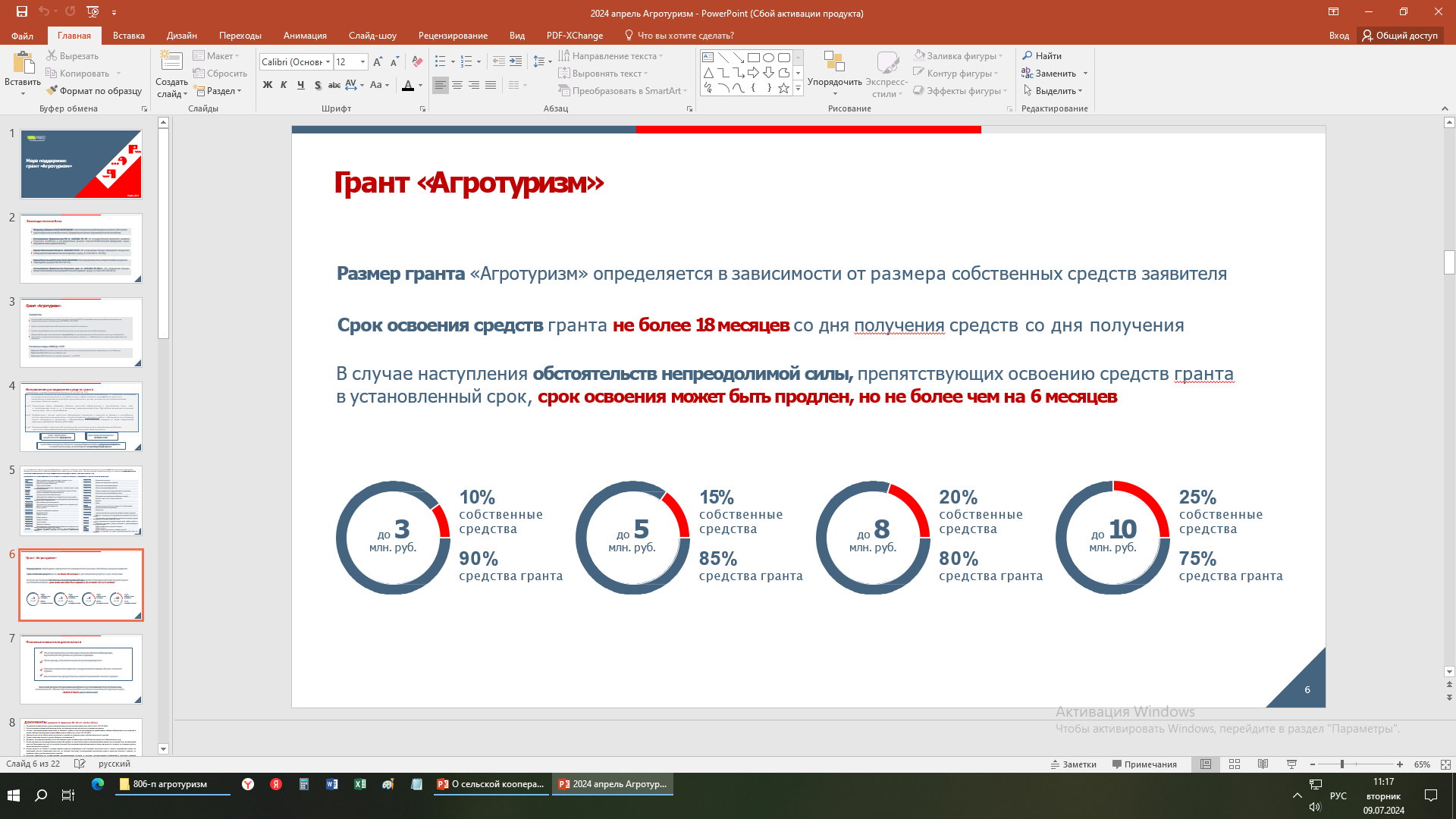 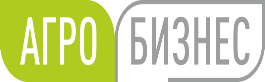 Реализация произведенной продукции
ГКУ ПК «Центр развития агробизнеса»
На территории Пермского края действует проект «Покупай Пермское»
В проект приглашаются организации и предприниматели, которые создают и продают товары, оказывают услуги  
«Покупай Пермское» организует собственные ярмарки в торговых центрах Перми, на уличных городских площадках, встраивают в крупные региональные мероприятия 
Ярмарки бывают специализированными, тематические, универсальными 
Проводят торгово-закупочные сессии с федеральными торговыми сетями (совмещение формата дегустации и презентации). Где Вам предоставляется возможность попасть на полку магазинов 
Каждый участник проекта «Покупай Пермское» имеет право на использование логотипа проекта для размещения на упаковке, в местах продаж, на сувенирной и рекламной продукции Для вступления в проект необходимо подписать соглашение о сотрудничестве.
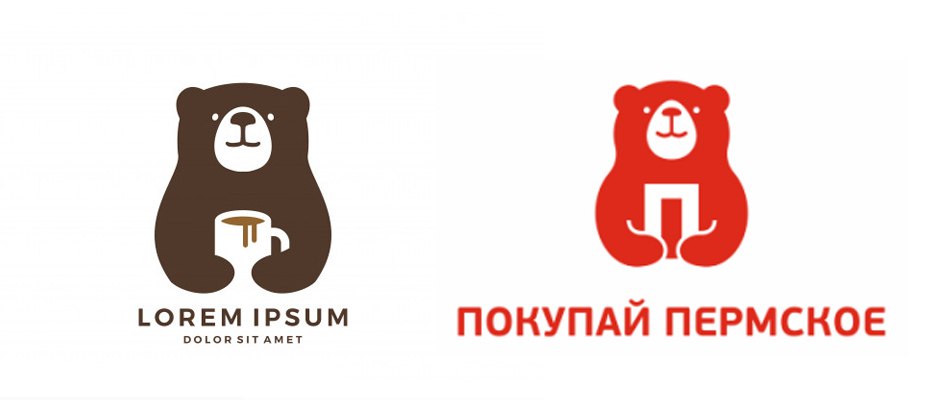 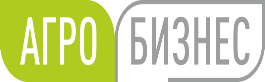 Стать участником
Для того, чтобы стать участником проекта, необходимо: позвонить по телефону +7 (342) 235-78-48, доб. 103 - Анна Пасынкова или написать на a.pasynkova@permtpp.ru , заполнить заявку на сайте    https://pokupaypermskoe.ru/
Для вступления в проект необходимо подписать соглашение о сотрудничестве. Участие в проекте «Покупай Пермское» и его мероприятия для участников – бесплатное.
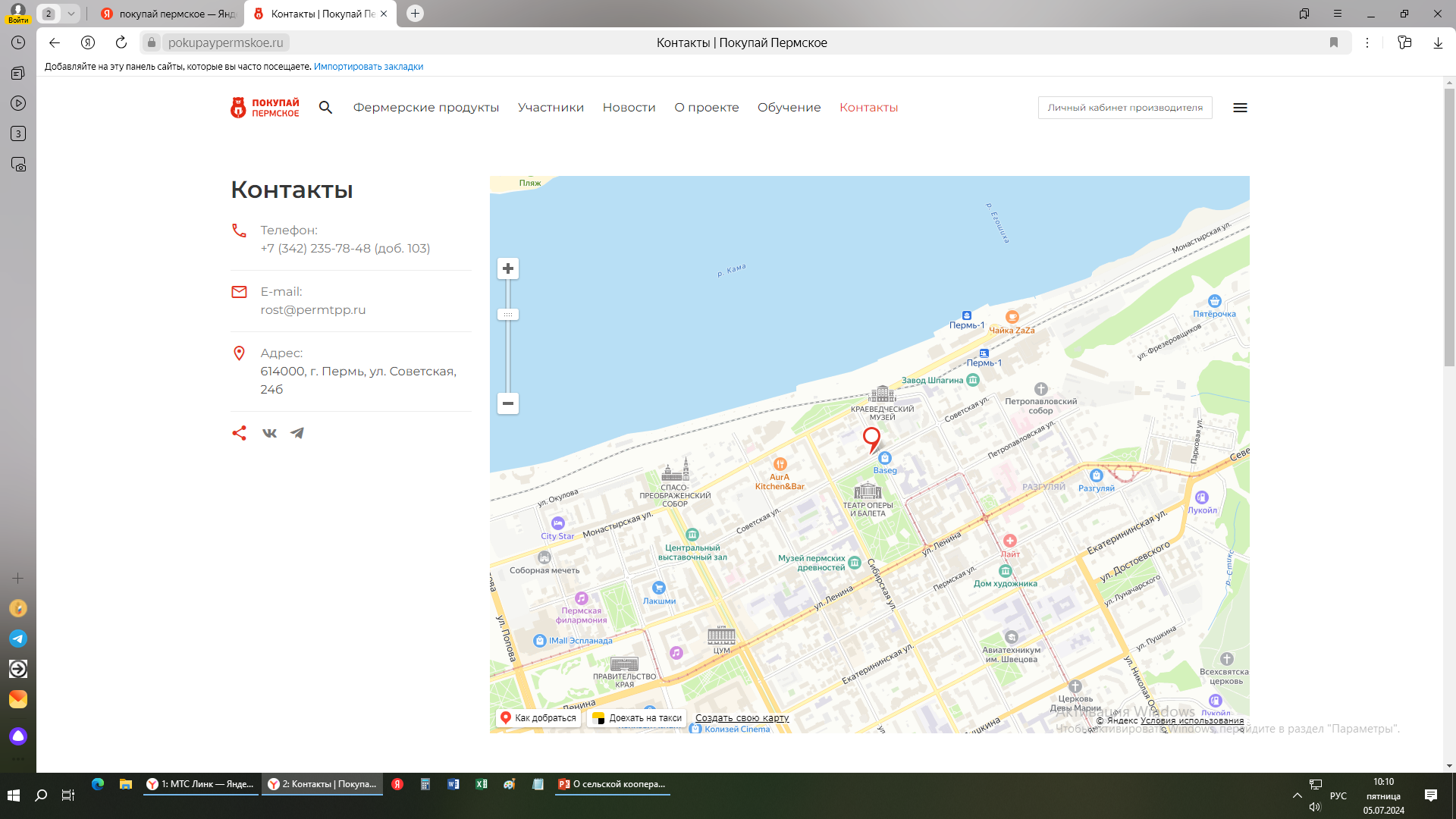 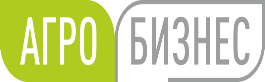 Пермский торгово-ярмарочный комплекс
ГКУ ПК «Центр развития агробизнеса»
По ул. Целинной, 37а в микрорайоне Вышка-2 открылся первый круглогодичный торгово-ярмарочный комплекс «Амбар». Где Вам предоставляется возможность выставлять и реализовывать свою продукцию.
Торговые места оснащены торговыми прилавками, рабочими столами, холодильными витринами
Общая площадь комплекса составляет 864 кв. метров.
В комплексе представлена мясная, молочная, рыбная продукция, овощи, фрукты и другие. 
Есть зона общепита с кафетерием
В планах в ближайшее время приступить к возведению еще двух торгово-ярмарочных комплексов – по ул. 1905 года и ул. Генерала Панфилова.
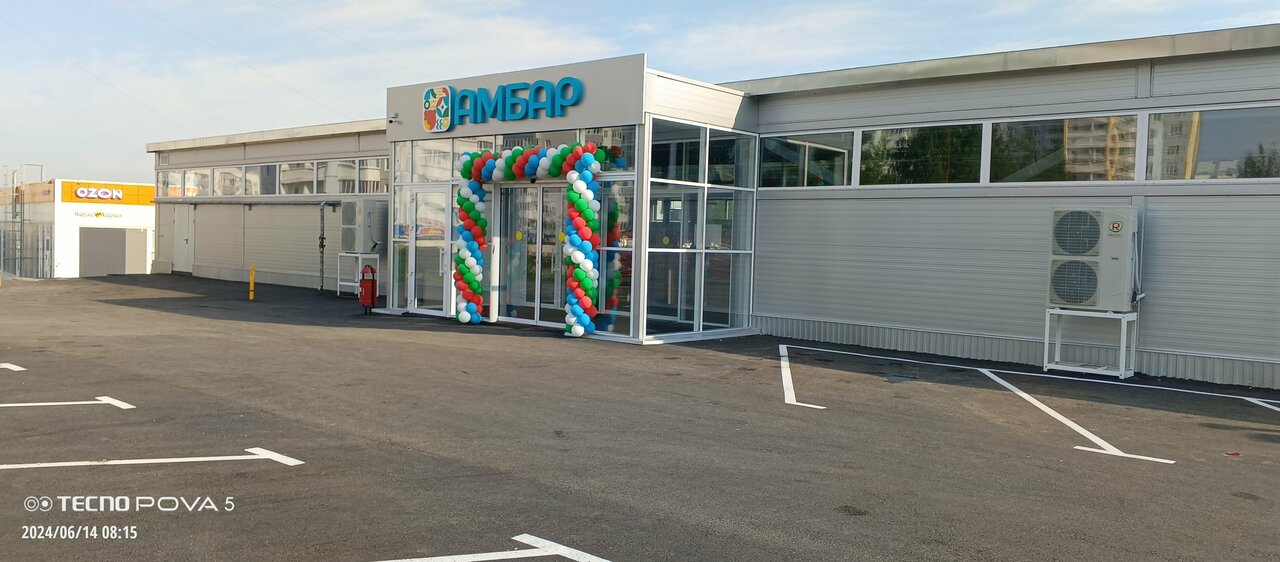 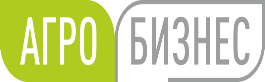 Спасибо за внимание!
https://agro.permkrai.ru/
https://agroperm-ck.ru/
https://t.me/agrobusinessPERM
+7 (342) 258-19-02
ГКУ ПК «Центр развития агробизнеса»
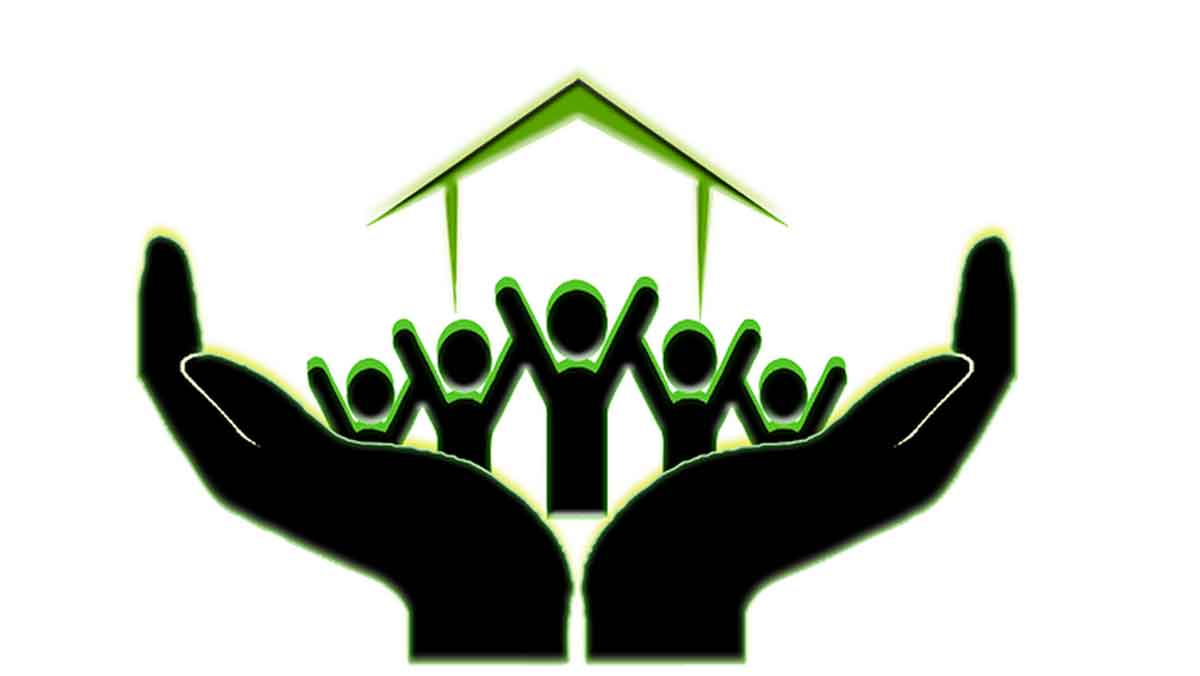